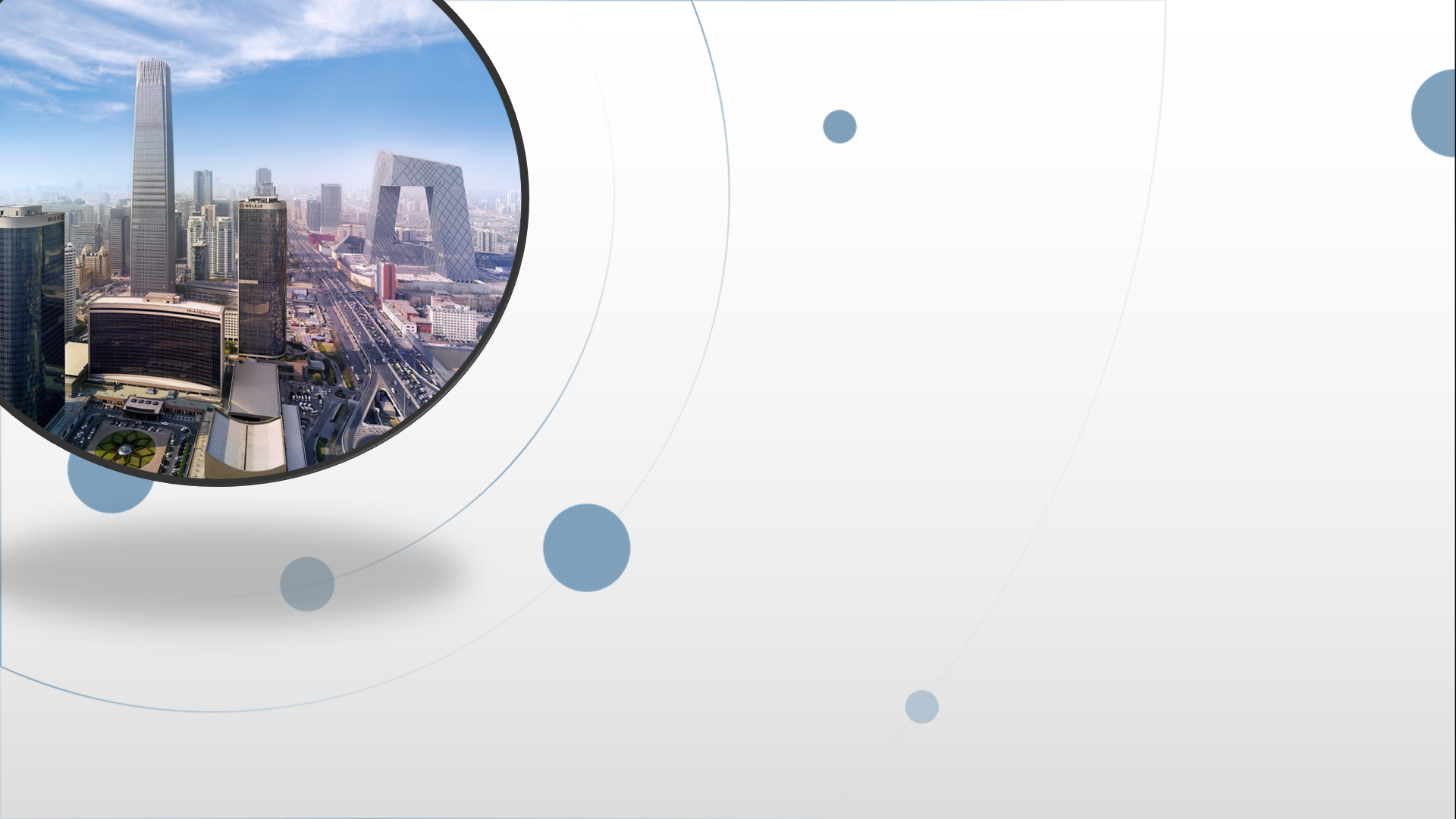 朝阳区线上课堂·高中名著阅读
《论语》中的孔子
北京市朝阳外国语学校 朱来青
微博鼻祖——孔子
微博
①每条信息控制在140字以内；
②言简意赅、寓意深刻； 
③有感而发，较为碎片化，多是晒心情、谈哲理； 
④有3000多粉丝，其中有72人是加V认证的；
《论语》
孔子
（1）在我的印象中，孔子就是个迂腐死板的酸老头，为他拍电视剧，剧情岂不是太无趣了？
（2）孔子距今已经2500年了，他的思想难道不会过时吗？现在还宣传孔子，意义何在呢？
（3）在中国文化史上，孔子几经沉浮，一会是高高在上的伟大圣哲，一会是人人喊打的过街之鼠，到底哪一个才是孔子的真面目呢？今天我们应如何看待孔子呢？
“食色”孔子
“吃货”
食不厌精，脍不厌细。
食不厌精，脍不厌细。食饐而餲，鱼馁而肉败，不食。色恶，不食。臭恶，不食。失饪，不食。不时，不食。割不正，不食。不得其酱，不食。肉虽多，不使胜食气。唯酒无量，不及乱。沽酒市脯，不食。不撤姜食。不多食。（10.8）
子见南子，子路不说。夫子矢之曰：“予所否者，天厌之，天厌之！”（6.28）
“自黑”的孔子
颜值低
生而首上圩顶，故因名曰丘云。
身材差
（中低而四傍高）
唇露齿，眼露睛，鼻露孔，耳露窿，奇丑无比。
没气质
东门有人，其颡似尧，其项类皋陶，其肩类子产，然自要以下不及禹三寸，累累若丧家之狗。
孔子欣然笑曰：“形状，末也。而谓似丧家之狗，然哉！然哉！”
好看的皮囊千篇一律，有趣的灵魂万里挑一。
“忏悔”的孔子
吾以言取人，失之宰予；以貌取人，失之子羽。（《仲尼弟子列传》）
（澹台灭明，字子羽）状貌甚恶，欲事孔子，孔子以为材薄。
既已受业，退而修行，行不由径，非公事不见卿大夫。
南游至江，从弟子三百人，设取予去就，名施乎诸侯。
子游为武城宰。子曰：“女得人焉尔乎？”曰：“有澹台明灭者，行不由径，非公事，未尝至于偃之室也。”（ 6.14 ）
孔子也会骂学生
宰予昼寝。子曰：“朽木不可雕也，粪土之墙不可圬也。于予与何诛？”子曰：“始吾于人也，听其言而信其行；今吾于人也，听其言而观其行。于予与改是。”（5.10）
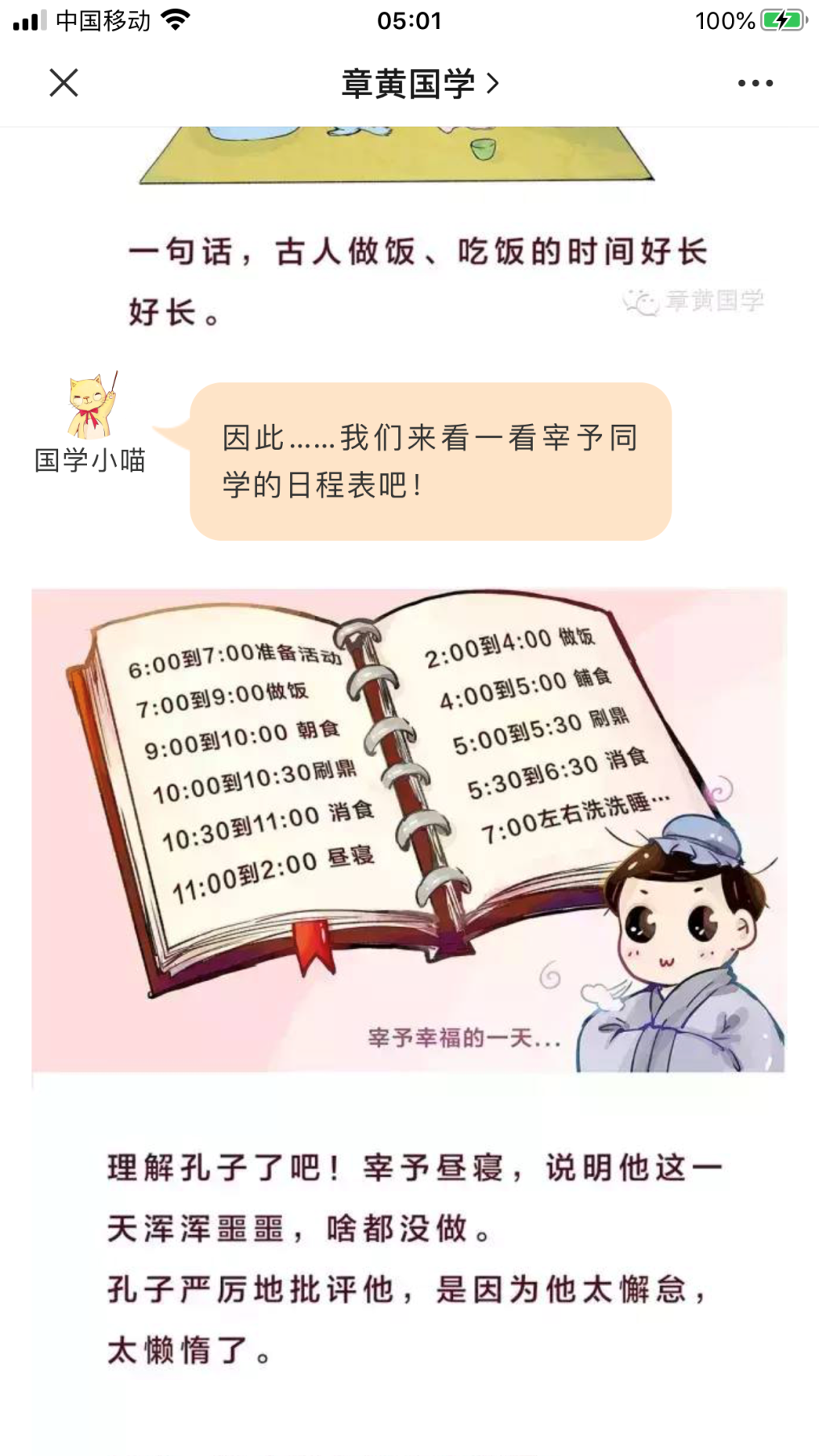 孔子竟然被弟子“刁难”
宰我问：“三年之丧，期已久矣。君子三年不为礼，礼必坏；三年不为乐，乐必崩。旧谷既没，新谷既升，钻燧改火，期可已矣。”子曰：“食夫稻，衣夫锦，于女安乎？”曰：“安。”“女安，则为之！夫君子之居丧，食旨不甘，闻乐不乐，居处不安，故不为也。今女安，则为之！”宰我出，子曰：“予之不仁也。子生三年，然后免于父母之怀。夫三年之丧，天下之通丧也。予也有三年之爱于其父母乎？”（17.21）
志士仁人，无求生以害仁，有杀身以成仁。”（15.9）
宰我问曰：“仁者，虽告之曰：‘井有仁焉。’其从之也？”子曰：“何为其然也。君子可逝也，不可陷也；可欺也，不可罔也。”（6.26）
竟然有弟子要“退学”
冉求曰：“非不说子之道，力不足也。”子曰：“力不足者，中道而废。今女画。”（6.12）
有弟子比孔子还厉害？
叔孙武叔语大夫于朝曰：“子贡贤于仲尼。”子服景伯以告子贡。子贡曰：“譬之宫墙，赐之墙也及肩，窥见室家之好。夫子之墙数仞，不得其门而入，不见宗庙之美，百官之富。得其门者或寡矣。夫子之云，不亦宜乎！”（19.23）
子曰：“……赐不受命，而货殖焉，亿则屡中。”（ 11.19 ）
子贡一出，存鲁，乱齐，破吴，强晋而霸越。子贡一使，使势相破，十年之中，五国各有变。（《仲尼弟子列传》）
有弟子比孔子还厉害？
叔孙武叔语大夫于朝曰：“子贡贤于仲尼。”子服景伯以告子贡。子贡曰：“譬之宫墙，赐之墙也及肩，窥见室家之好。夫子之墙数仞，不得其门而入，不见宗庙之美，百官之富。得其门者或寡矣。夫子之云，不亦宜乎！”（19.23）
叔孙武叔毁仲尼，子贡曰：“无以为也。仲尼不可毁也。他人之贤者，丘陵也，犹可逾也；仲尼，日月也，无得而逾焉。人虽欲自绝，其何伤于日月乎？多见其不知量也。”（19.24）
陈子禽谓子贡曰：“子为恭也，仲尼岂贤于子乎？”子贡曰：“君子一言以为知，一言以为不知，言不可不慎也。夫子之不可及也，犹天之不可阶而升也。夫子之得邦家者，所谓立之斯立，道之斯行，绥之斯来，动之斯和。其生也荣，其死也哀。如之何其可及也？”（19.25）
不读《论语》，岂不可惜？
（1）在我的印象中，孔子就是个迂腐死板的酸老头，为他拍电视剧，剧情岂不是太无趣了？
（2）孔子距今已经2500年了，他的思想难道不会过时吗？现在还宣传孔子，意义何在呢？
（3）在中国文化史上，孔子几经沉浮，一会是高高在上的伟大圣哲，一会是人人喊打的过街之鼠，到底哪一个才是孔子的真面目呢？今天我们应如何看待孔子呢？
1.修身洁行、充满仁爱的道德风尚
子曰：“君子而不仁者有矣夫，未有小人而仁者也。”（14.6）
子路曰：“君子尚勇乎？”子曰：“君子义以为上，君子有勇而无义为乱，小人有勇而无义为盗。”（17.23）
从位
君子
有位者能有德
（108次）
从德
子路问君子。子曰：“修己以敬。”曰：如斯而已乎？”曰：“修己以安人。”曰：“如斯而已乎？”曰：“修己以安天下。修己以安百姓，免舜其尤病诸？”（14.42）
有德者能有位
心系百姓、忧虑天下
仁
子贡曰：“如有博施于民而能济众，何如？可谓仁乎？”子曰：“何事于仁，必也圣乎！尧、舜其犹病诸！夫仁者，己欲立而立人，己欲达而达人。能近取譬，可谓仁之方也已。”（ 6.30 ）
（110次）
2.心系苍生、胸怀天下的责任担当
大道之行也，天下为公，选贤与能，讲信修睦。故人不独亲其亲，不独子其子。使老有所终，壮有所用，幼有所长，矜寡孤独废疾者，皆有所养。男有分，女有归。货恶其弃于地也，不必藏于己。力恶其不出于身也，不必为己。是故谋闭而不兴，盗窃乱贼而不作，故外户而不闭。是谓大同。（《礼记》）
子曰：“天生德于予，桓魋其如予何？”（ 7.23 ）
子畏于匡，曰：“文王既没，文不在兹乎？天之将丧斯文也，后死者不得与于斯文也；天之未丧斯文也，匡人其如予何！”（ 9.5 ）
历史使命感
3.洞察人生、至情至性的人生智慧
做事原则
天命观念
哲学思想
识人之智
交友之道
处世哲学
……
4.孜孜好学，黾勉勤奋的学习精神
子曰：“朝闻道，夕死可矣。”（ 4.8 ）
子曰：“学如不及，犹恐失之。”（ 8.17 ）
卫公孙朝问于子贡曰：“仲尼焉学？”子贡曰：“文武之道，未坠于地，在人。贤者识其大者，不贤者识其小者，莫不有文武之道焉，夫子焉不学？而亦何常师之有？”（ 19.22 ）
子入太庙，每事问。（ 3.15 ）
子曰：“三人行，必有我师焉，择其善者而从之，其不善者而改之。”（ 7.22 ）
子曰：学而不思则罔，思而不学则殆。（ 2.15 ）
叶公问孔子于子路，子路不对。子曰：“女奚不曰：其为人也，发愤忘食，乐以忘忧，不知老之将至云尔。”（ 7.19 ）
5.诲人不倦、有教无类的教育理念
因材施教
德育为先
有教无类
诲人不倦
注重启发
教学相长
坚持原则
……
（1）在我的印象中，孔子就是个迂腐死板的酸老头，为他拍电视剧，剧情岂不是太无趣了？
（2）孔子距今已经2500年了，他的思想难道不会过时吗？现在还宣传孔子，意义何在呢？
（3）在中国文化史上，孔子几经沉浮，一会是高高在上的伟大圣哲，一会是人人喊打的过街之鼠，到底哪一个才是孔子的真面目呢？今天我们应如何看待孔子呢？
几经沉浮的孔子
裕圣王
诒圣王
昌圣王
启圣王
褒成宣尼公
文宣王
至圣文宣王
大成至圣文宣王
至圣先师
万世师表
奉祀君
文宣公
衍圣公
……
罢黜百家
独尊儒术
素王
宗圣（曾子）
复圣（颜回）
亚圣（孟子）
述圣（子思）
打倒孔家店
几经沉浮的孔子
“行”于文化之巅的，未必是真夫子；
“废”于千丈之底的，亦未必是真夫子。
左右夫子之道兴衰的，
不是命运，而是不同时代的特定诉求。
裕圣王
诒圣王
昌圣王
启圣王
褒成宣尼公
文宣王
至圣文宣王
大成至圣文宣王
至圣先师
万世师表
奉祀君
文宣公
衍圣公
……
罢黜百家
独尊儒术
素王
宗圣（曾子）
复圣（颜回）
亚圣（孟子）
述圣（子思）
打倒孔家店
几经沉浮的孔子
法家
不别亲疏, 不殊贵贱, 一断于法, 则亲亲尊尊之恩绝矣。可以行一时之计, 而不可长用也。
道家
对内无为, 地方就会出现一些有为的野心家, 觊觎中央政权。而对外无为, 使得匈奴咄咄逼人, 不遵守和亲约定, 屡屡攻掠边郡。
儒家
包容性和开放性。
移孝作忠，培养忠臣、顺民。
伦理道德，谦谦君子；
仁爱之教，温良敦厚的社会伦理基础
等级观念，维护社会稳定。
……
罢黜百家
独尊儒术
打倒孔家店
保守
歪曲和误解
几经沉浮的孔子
人生而为伟大的人物，实为大不幸事：
他们生前备受苦痛，及其死后，又硬被别人作弄，变成与其自身毫不相关的方式。
——法朗士（Anatole France）
法家
不别亲疏, 不殊贵贱, 一断于法, 则亲亲尊尊之恩绝矣。可以行一时之计, 而不可长用也。
道家
对内无为, 地方就会出现一些有为的野心家, 觊觎中央政权。而对外无为, 使得匈奴咄咄逼人, 不遵守和亲约定, 屡屡攻掠边郡。
儒家
包容性和开放性。
移孝作忠，培养忠臣、顺民。
伦理道德，谦谦君子；
仁爱之教，温良敦厚的社会伦理基础
等级观念，维护社会稳定。
……
罢黜百家
独尊儒术
打倒孔家店
取其精华，去其糟粕！
保守
歪曲和误解
走近鲜活可爱的孔子
学习睿智高深的孔子
明辨几经沉浮的孔子
读出全面真实的孔子
爱之而勿畏之
没有伟大的人物出现的民族，是世界上最可怜的生物之群；有了伟大的人物，而不知拥护，爱戴，崇仰的国家，是没有希望的奴隶之邦。（郁达夫）
尽信书，固不如无书；而不尽信书，则又如无书。不尽信书，斯为中道。（钱钟书）
博学之，审问之，慎思之，明辨之，笃行之。（《礼记》）
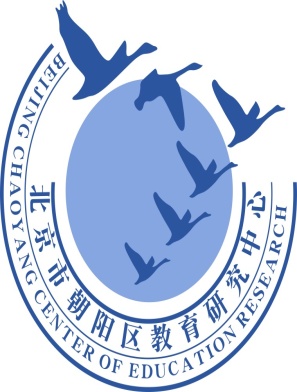 谢谢您的观看
北京市朝阳区教育研究中心  制作